How to Mend Our Broken TC Heartland
Brock A. Hankins
Allen, Dyer, Doppelt + Gilchrist
Roadmap
Why didn’t we think about venue very often in patent case?
TC Heartland Procedural History
TC Heartland at SCOTUS
“Regular and established place of business”
Judge Gilstrap’s solution/test
District court cases
Where We Were…
Section 1400(b):
Any civil action for patent infringement may be brought in the judicial district where the defendant resides, or where the defendant has committed acts of infringement and has a regular and established place of business."
Fourco Glass Co. v. Transmirra Prods. Corp., 353 U.S. 222, 886 (1956)
Section 1391(c), under "Venue generally,":
A corporation may be sued in any judicial district in which it is incorporated or licensed to do business or is doing business, and such judicial district shall be regarded as the residence of such corporation for venue purposes.“
We think it is clear that § 1391(c) is a general corporation venue statute, whereas § 1400(b) is a special venue statute applicable, specifically, to all defendants in a particular type of actions, i. e., patent infringement actions. In these circumstances the law is settled that however inclusive may be the general language of a statute, it will not be held to apply to a matter specifically dealt with in another part of the same enactment. . . . Specific terms prevail over the general in the same or another statute which otherwise might be controlling.
Holding that resides means the state of incorporation
VE Holding Corp. v. Johnson Gas Appliance Co., 917 F. 2d 1574 (1990)
Section 1391(c) as it was in Fourco is no longer. We now have exact and classic language of incorporation: "For purposes of venue under this chapter. . . ." Congress could readily have added "except for section 1400(b)," if that exception, which we can presume was well known to the Congress, was intended to be maintained. Certainly it would not be sensible to require Congress to say, "For purposes of this chapter, and we mean everything in this chapter . . .," in order to ensure that it has covered everything in a chapter of the statutes. 
“[T]he first test for venue under § 1400(b) with respect to a defendant that is a corporation, in light of the 1988 amendment to § 1391(c), is whether the defendant was subject to personal jurisdiction in the district of suit at the time the action was commenced. 28 U.S.C. §§ 1391(c) & 1400(b) (1988).”
Procedural History of TC Heartland
Kraft, a Delaware corporation maintaining its principal place of business in Northfield, Illinois, filed suit in District of Delaware
TC Heartland was an Indiana limited liability company headquartered in Carmel, Indiana. TC Heartland develops, tests and manufactures "liquid water enhancer products“ accused of infringment 
TC Heartland moved to dismiss for lack of personal jurisdiction and improper venue
Defendants argued there had been a “major change in the law”
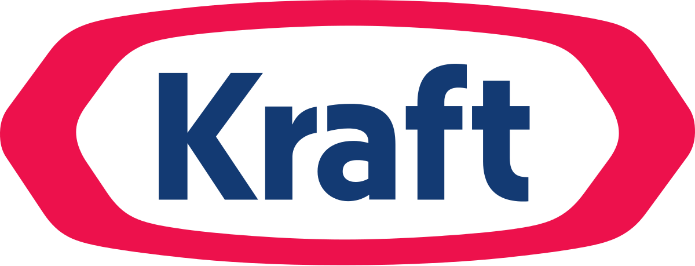 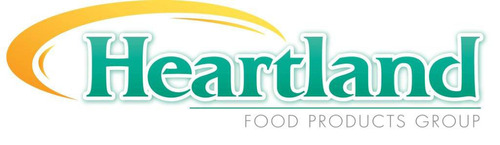 Defendants “major change in the law”
Section 1391(c) was amended in 2011, and TC Heartland claimed that these amendments had the effect of changing the state of patent venue as it relates to Section 1400(b).
In 2011, Congress passed the Federal Courts Jurisdiction and Venue Clarification Act of 2011 which again amended Section 1391(c). The Act replaced the words in Section 1391(c) that VE Holding relied on ("[f]or purposes of venue under this chapter") with new language: "[f]or all venue purposes[.]" Defendants asserted that the effect of the changes were that 1391(c) no longer provides for the definition of the term "resides" in 1400(b).
District court found that because VE Holding held that Congress intended the prior wording used in Section 1391(c) to give meaning to the residency requirements in Section 1400(b), and that if anything, the 2011 amendments to this portion of Section 1391(c) served to further broaden the applicability of the statute.
Interestingly, the court also relied on legislative history. The House of Representatives Report on the Act states that it intended to expand Section 1391(c) to "apply to all venue[ ]statutes, including venue provisions that appear elsewhere in the United States Code." H.R. Rep. No. 112-10, at 20 (2011).
Congress also altered Section 1391(a) to read as follows:
(a) Applicability of section.--Except as otherwise provided by law—
(1) this section shall govern the venue of all civil actions brought in district courts of the United States; and
(2) the proper venue for a civil action shall be determined without regard to whether the action is local or transitory in nature.
Defendants also argued the fact that as amended in 2011, Section 1391's "[a]pplicability" section (Section 1391(a)) now states that Section 1391's terms apply "[e]xcept as otherwise provided by law[.]“
Court found that because VE Holding found there was no conflict between the sections that 1400(b) did not “provide otherwise” as defined in the amended Section 1391(a)
TC Heartland objected, but the R&R was adopted by district judge.
TC Heartland @ the Federal Circuit
Submitted a petition for a writ of mandamus directing the United States District Court for the District of Delaware to dismiss or transfer this action to the Southern District of Indiana
If you ever become a judge, pro-tip: don’t dis the SCOTUS. 
Heartland cited to a single sentence in a footnote in the Supreme Court's decision in Atlantic Marine Construction Co. v. United States District Court for the Western District of Texas, 134 S. Ct. 568, 577 n.2, 187 L. Ed. 2d 487 (2013), to argue "the Supreme Court showed its belief that § 1391 is not applicable to patent cases, and § 1400 is." Reply 9. 
CAFC found Heartland's argument missed the mark. Noting SCOTUS’ footnote states in its entirety: "Section 1391 governs 'venue generally,' that is, in cases where a more specific venue provision does not apply. (identifying proper venue for copyright and patent suits)." Atl. Marine Constr. Co., 134 S. Ct. at 577 n.2.
“It is undisputed that § 1400 is a specific venue provision pertaining to patent infringement suits. But what Heartland overlooks, and what Atlantic Marine does not address, is that § 1400(b) states that venue is appropriate for a patent infringement suit "where the defendant resides" without defining what "resides" means when the defendant is a corporation. The general statement in this footnote is completely accurate, but cannot be transmogrified into the argument made by Heartland. "[T]he general statute, § 1391(c), expressly reads itself into the specific statute, § 1400(b)," "only operates to define a term in § 1400(b),"    and does not "conflict with § 1400(b)." VE Holding, 917 F.2d at 1580.”
Also relied on legislative history:
Congressional reports have repeatedly recognized that VE Holding is the prevailing law. See H.R. Rep. No. 110-314, at 39-40 (2007); S. Rep. No. 110-259, at 25 (2008); H.R. Rep. No. 114-235, at 34 (2015)  (stating that "Congress must correct" our holding in VE Holding by amending § 1400); cf. Venue Equity and Non-Uniformity Elimination Act of 2016, S. 2733, 114th Cong. § 2(a) (2016).
“Even if Congress' 2011 amendments were meant to capture existing federal common law, as Heartland argues, regarding the definition of corporate residence for venue in patent suits, Fourco was not and is not the prevailing law that would have been captured. We reject Heartland's argument that in 2011 Congress codified the common law regarding venue in patent suits as described in Fourco.”
TC Heartland LLC v. Kraft Foods Grp. Brands LLC
137 S. Ct. 1514 (2017)
Reversed the CAFC, relying on its decision in Fourco Glass Co. v. Transmirra Prods. Corp., 353 U.S. 222 (1956)
Noted that neither party had asked SCOTUS to reconsider the Fourco holding
Figured “the only question [it] must answer is whether Congress changed the meaning of §1400(b) when it amended §1391.”
Found no material difference between  the current version of §1391(c) providing a default rule that applies “[f]or all venue purposes,” and the version at issue in Fourco providing a default rule that applied “for venue purposes.”
Also noted that the current version provides for a savings clause: “otherwise provided by law.” The saving clause expressly contemplates that certain venue statutes may retain definitions of “resides” that conflict with its default definition.
Threw any legislative history argument in the trash with the quote: 
“When Congress intends to effect a change of that kind, it ordinarily provides a relatively clear indication of its intent in the text of the amended provision.”
Where we are now:
Section 1400(B):
(1) Any civil action for patent infringement may be brought in the judicial district where the defendant resides;
Resides = place of incorporation or headquarters
(2) where the defendant has committed acts of infringement and has a regular and established place of business.“
But what is “regular and established place of business?”
Lexis has two cases prior to 1990
“Regular and Established Place of Business”
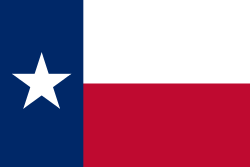 Most of the country is looking to Judge Gilstrap in the Eastern District of TX
End of last month addressed the issue in Ratheon Co. v. Cray, Inc., 2017 U.S. Dist. LEXIS 100887 (E.D. Tex. June 30, 2017)
Raytheon filed its complaint in September of 2015
Cray moved to dismiss for lack of personal jurisdiction and improper venue
Three months prior to close of discovery Cray moved to dismiss based on TC Heartland
Looked to pre-VE Holding Corp. cases for insight and noted that even then, courts could discern “nothing even remotely approximating a uniform approach in the case law to the problem of . . . [what] constitute[s] a 'regular and established place of business . . . .’”Lace v. Lace, No. 89 C 0414, 1989 U.S. Dist. LEXIS 10141, 1989 WL 103364, at *2 (N.D. Ill. 1989) 
Significant reliance on In re Cordis Corp., 769 F.2d 733, 737 (Fed. Cir. 1985)
Gilstrap, J.
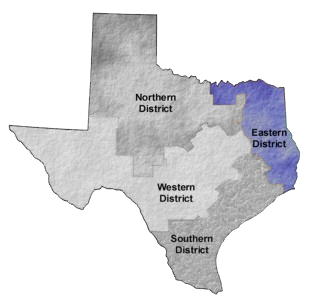 Enumerated a four factor test:
1) Physical Presence
“including but not limited to property, inventory, infrastructure, or people.” 
“At the most basic level, a retail store, warehouse, or other facility in the district weighs strongly in favor of finding a regular and established place of business. However, as many courts have reasoned . . . the lack of a physical building in the district is not dispositive.”
2) Defendant’s Representations
“extent to which a defendant represents, internally or externally, that it has a presence in the district.”
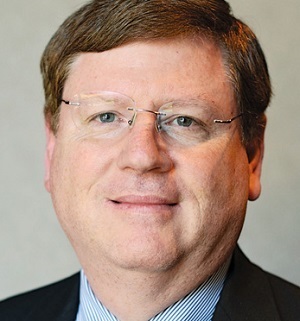 Gilstrap, J. (Cont.)
3) Benefits Received
“extent to which a defendant derives benefits from its presence in the district, including but not limited to sales revenue.”
4) Targeted Interactions with the District
“interacts in a targeted way with existing or potential customers, consumers, users, or entities within a district, including but not limited to through localized customer support, ongoing contractual relationships, or targeted marketing efforts.”
“defendant's ongoing contractual relationships with customers in a district . . . [a]lthough such contractual relationships are not dispositive, they weigh in favor”
How Are Courts dealing with Current Cases?
~20 cases picked up by Lexis
All but one have denied motions relating to improper venue
Unfortunately the only district court in the Eleventh Circuit to address the issue, the Southern District, denied the motion to dismiss on other grounds
iLife Techs., Inc. v. Nintendo of Am., Inc.,
2017 U.S. Dist. LEXIS 98698 (N.D. Tex. June 27, 2017)

Case filed in late 2013

In 2014, Nintendo filed a Motion to Transfer Venue pursuant to § 1404(a), but did not mention § 1406

Addressed “regular and established place of business”
Nintendo argued that under TC Heartland, venue is improper in the Northern District of Texas because (a) Nintendo is incorporated in Washington, and (b) Nintendo lacks a regular and established place of business in the Northern District of Texas. 
Noted that in 1985 the Federal Circuit held that the test to determine whether a defendant has a “regular and established business” is “whether the corporate defendant does its business in that district through a permanent and continuous presence there,” and is not a question of whether it has a “fixed physical presence in the sense of a formal office or store.” In re Cordis Corp., 769 F.2d 733, 737 (Fed. Cir. 1985)

However Nintendo admitted venue was proper in its Answer

“TC Heartland does not qualify as an intervening change in law.”
Amax, Inc. v. Acco Brands Corp.,
2017 U.S. Dist. LEXIS 101127 (D. Mass. June 29, 2017)
Defendant argued that because of TC Heartland venue was no longer proper
Defendant contended that it preserved its objection to venue by 1) denying that venue was proper in its answer and 2) filing a prior motion to transfer pursuant to 28 U.S.C. § 1404(a).
After filing its answer, defendant failed to raise the defense of improper venue. Found defendant implicitly concede that venue was proper.
Contention that an objection to improper venue under 28 U.S.C. § 1400(b) was previously unavailable was incorrect. Under the "raise-or-waive rule" a party is generally considered to have waived defenses that it fails to raise.
Noting that since 1957, the Supreme Court has consistently held that venue in patent cases is determined by 28 U.S.C. 1400(b). Citing TC Heartland. The Federal Circuit is not empowered to overturn a decision of the Supreme Court. Accordingly, the objection to improper venue was available to defendant and, by not raising it, defendant waived that objection.
[Speaker Notes: The plaintiffs are two corporations. Amax (Plaintiff) is organized under the laws of Delaware and has a principal place of business in East Greenwich, Rhode Island. Worktools is organized under the laws of (and maintains [*2]  its principal place of business in) California. Defendant ACCO is a Delaware corporation with a principal place of business in Lincolnshire, Illinois.The plaintiffs and defendant sell competing desktop staplers. Worktools is the assignee of U.S. Patent Nos. 7,178,709 and 7,748,589 as to which Amax holds an exclusive license. Amax is also the assignee of U.S. Trademark Registration No. 3,377,921 for "Long Reach". Defendant manufactures and sells the Swingline Quick Touch Full Strip and the Swingline Quick Touch Compact staplers. Plaintiffs allege that defendant's staplers infringe its patents and trademark.In April, 2016, plaintiffs filed a complaint alleging two counts of patent infringement in violation of 35 U.S.C. § 271(a) and (b) and trademark infringement in violation of the Lanham Act, 15 U.S.C. §§ 1114, 1125(a)(1)(A). In July, 2016, defendant answered and moved to transfer the case to the United States District Court for the Northern District of Illinois. In October, 2016 this Court denied the motion to transfer and in December, 2016 convened a scheduling conference.In February, 2017, with leave of Court, defendant filed an early motion for summary judgment which plaintiffs opposed. In June, 2017, defendant filed motions 1) to dismiss or transfer venue based [*3]  upon a recent decision of the United States Supreme Court, TC Heartland LLC v. Kraft Foods Grp. Brands LLC, 137 S. Ct. 1514, 197 L. Ed. 2d 816 (2017), and 2) to expedite briefing and stay the case. This memorandum and order addresses those motions and, for the reasons that follow, they will be denied.]
Navico, Inc. v. Garmin Int'l, Inc.,
2017 U.S. Dist. LEXIS 106461 (E.D. Tex. July 11, 2017), Gilstrap, J.
Complaint filed 2016, Garmin answered and admitted venue proper, and participated in substantive motion practice
Only court to address whether it was Federal Circuit or local circuit law that should govern its interpretation of whether its venue objection had been waived
“Generally, the Court of Appeals for the Federal Circuit applies the law of the regional circuit to the procedural  question of waiver.”
“However, the Federal Circuit has applied its own law in certain cases where the underlying argument found to have been waived was unique to patent law. See, e.g., Rates Tech. Inc. v. Nortel Networks Corp., 399 F.3d 1302, 1307 (Fed. Cir. 2005) (applying Federal Circuit law in assessing whether objections to personal jurisdiction were waived) 
Therefore, Federal Circuit law should control whether an objection to venue based on § 1400(b) has been waived.”
Motion denied because defendant had waived their venue objection
Chamberlain Grp., Inc. v. Techtronic Indus. Co.,
2017 U.S. Dist. LEXIS 107955 (N.D. Ill. June 28, 2017)
Defendants failed to contest venue in either their Answer or Amended Answer and did not affirmatively file their Motion to Dismiss or Transfer based on a venue objection until two months prior to trial
Motion denied…
“Finally, there is no universe in which transferring venue in this case would further judicial economy.”
“The parties have engaged in a multi-day preliminary injunction hearing, a multi-day contempt hearing, and at least twenty status conferences with the Court. The Court has issued a Markman ruling on claim construction and ruled on a summary judgment  motion, in addition to dozens of other motions the parties have filed in this litigation.”
Cobalt Boats, LLC v. Sea Ray Boats, Inc.,
2017 U.S. Dist. LEXIS 90728 (E.D. Va. June 7, 2017)
The Supreme Court held that Fourco is still good law. The Supreme Court found that "[t]he current version of § 1391 does not contain any indication that Congress intended to alter the meaning of § 1400(b) as interpreted in Fourco." It further considered Congress's 2011 amendments to § 1391 and found that there was no indication "that Congress in 2011 ratified the Federal Circuit's decision in VE Holding.“ Thus, the Court applied the holding in Fourco to the case at hand.
Defendants reasonably argue that VE Holding challenges were untenable, as the passage of substantial time gave credibility to the Federal Circuit's conclusion that Fourco was no longer good law. 
Despite that rational perspective, they err when they insist that repeated denials of certiorari on VE Holding and similar cases compel their position. 
"As [the Supreme Court] has often stated, the 'denial of a writ of certiorari imports no expression of opinion upon the merits of the case.'“ The twenty-seven (27) year viability of VE Holding is certainly surprising in light of the Supreme Court's view on Fourco, but the circuit courts are only empowered to express the law of their circuit "[i]n the absence of a controlling decision by the Supreme Court. The Supreme Court has never overruled Fourco, and the Federal Circuit cannot overrule binding Supreme Court precedent.
Based on the Supreme Court's holding in TC Heartland, Fourco has continued to be binding law since it was decided in 1957, and thus, it has been available to every defendant since 1957.
Decided not to reach second prong of 1400(b)
In re Sea Ray Boats, Inc.,
2017 U.S. App. LEXIS 10921 (Fed. Cir. June 9, 2017)
SRB petitioned for a writ of mandamus to direct the United States District Court for the Eastern District of Virginia to transfer
The remedy of mandamus is available only in "exceptional" situations to correct a "clear abuse of discretion or usurpation of judicial power" by a trial court . . . . Under the circumstances, the court declines to grant mandamus relief.
DISSENT
When a court is confronted with a change in the law, the judicial role is to comply with the change. There is little doubt that the Court's decision in TC Heartland was a change in the law of venue
Of course, there are arguments on both sides, for the Virginia court has already invested in full pretrial proceedings. However, it is at trial that the purposes and policy of proper venue become dominant. The processes of law are designed not for the convenience of judges, but as safeguards to litigants and warders of justice.
Westech Aerosol Corp. v. 3M Co.,
2017 U.S. Dist. LEXIS 95768 (W.D. Wash. June 21, 2017)
Defendant moved to stike current motion to dismiss with leave to file amended motion attacking venue
“TC Heartland abrogated approximately 27 years of patent law precedent.” 
TC Heartland changed the venue landscape. For the first time in 27 years, a defendant may argue credibly that venue is improper in a judicial district where it is subject to a court's personal jurisdiction but where it is not incorporated and has no regular and established place of business. 
Defendants could not have reasonably anticipated this sea change, and so did not waive the defense of improper venue by omitting it from their initial pleading and motions.
Allowing Defendants to bring this newly-available defense will not result in unnecessary delay, nor will it unduly prejudice Westech. This case is only at the pleading stage. Defendants withdrew their first motion to dismiss after Westech amended its complaint as a matter of right. Immediately after the Supreme Court decided TC Heartland, they renoted their second motion to dismiss and notified Westech's counsel and the Court of their intention to argue improper venue. Westech did not need to respond to Defendants' second motion by their original response date, and even though it did, and it can nevertheless recycle these arguments in response to Defendants' amended motion.
Koninklijke Philips N.V. v. ASUSTeK Comput. Inc.,
2017 U.S. Dist. LEXIS 111889 (D. Del. July 19, 2017)
Defendants waived any challenge to venue through their conduct actively litigating this case since December 2015. On June 22, 2016, defendants voluntarily and expressly withdrew their original pending motion to dismiss for improper venue under Rule 12(b)(3) following the Federal Circuit's TC Heartland decision. 
Defendants‘ subsequent conduct further demonstrated abandonment of the venue defense. 
Following withdrawal of the motion, defendants: (1) participated in a scheduling conference; (2) conducted discovery, (3) entered into a stipulation and protective order with the plaintiff; and (4) moved the court to allow their out of state counsel to appear pro hac vice. Thus, the court finds that such conduct coupled with withdrawing their motion establishes waiver. 
In addition to the conduct demonstrating consent to venue prior to the Answers, defendants waived their venue defense by repeatedly seeking affirmative relief after the responsive pleading.
Elbit Sys. Land v. Hughes Network Sys., LLC,
2017 U.S. Dist. LEXIS 94495 (E.D. Tex. June 20, 2017)
Defendants moved to dismiss in 2015, but failed to object to venue
Did not contest venue in Answer, but “reserve[d] the right to contest that venue is proper in this District based on In re TC Heartland, Case No. 16-0105, currently pending before the Federal Circuit”
Defendants argued the defense was unavailable, and therefore not wavied, because TC Heartland is an intervening change in law
Unavailing, because “[w]hile the Federal Circuit’s decision in VE Holding was inconsistent with Fourco, the Federal Circuit cannot overturn Supreme Court precedent.”
Elbit Sys. Land (cont.)
Defendant argued “it was well known that any motion under § 1400(b) suggesting that proper venue required either incorporation within the state of Texas or ‘a regular and established place of business’ by the defendant would be viewed as meritless.” 
“While such a motion might have been viewed as meritless in a lower court, that does not change the harsh reality that [defendant] would have ultimately succeeded in convincing the Supreme Court to reaffirm Fourco, just as the petitioner in TC Heartland did. The Supreme Court’s decision in TC Heartland does not exempt [defendant] from the waiver that occurred when [defendant] left the venue defense out of its motion to dismiss for failure to state a claim”
Applying to Omega v. CalAmp
After trial, CalAmp—a Delaware corporation, with principal place of business in Oxnard, Calif.—moved to dismiss the case citing TC Heartland
Complaint filed in 2013
Already went to trial
Argued: 
“CalAmp could not reasonably have sought dismissal of the other patent claims at that point. Under clearly established Federal Circuit precedent, a patent plaintiff could rely on § 1391(c)’s broad definition of “residency” to file suit in any district where a corporate defendant was subject to personal jurisdiction.”
That it had only consented to venue for one patent that was later dropped, but had “reserve[d] the right to raise any and all defenses available to it in any suit,” other than those defenses that were “expressly” waived.
“In any event, a motion to dismiss for improper venue would have been futile in January of 2014” and there has now been “an intervening change in the law.”
CalAmp’s argument has not faired well in other courts
But, what if we were to apply Gilstrap’s four factor test? 
1) Physical Presence
2) Defendant’s Representations
4) Targeted Interactions with the District
3) Benefits Received
1) Physical Presence
CalAmp does not have an office, warehouse, distribution center, sales showroom, or any other established place of business in Florida either
Neither rents nor owns any property in Florida, and it has no regular employees 
Failed to mention that, CalAmp Wireless Network Corporation, a wholly-owned subsidiary was registered in Florida 
2) Defendant’s Representations
CalAmp did not address
“Mobile-One Communications [based in Venice, FL] is one of the largest CALAMP dealers in the country.” http://www.mobile-one.net/scada/
Would a representation by a dealer count?
4) Targeted Interactions with the District
CalAmp did not address
However, CalAmp corporate representative stated “we have some key customers here in Florida that include Miami-Dade, Miami Beach, Jacksonville, and Tampa. . . [We] help them manage and track whichever assets they want. Typically it’s police and fire and ambulance vehicles. . . . ” 
CalAmp presenting at Jefferies 2017 Technology Conference in Miami
3) Benefits Received
CalAmp did not address
We did not seek discovery on specific sales data from Florida
Multi-Defendant/District Litigation
Statutory body created to address federal litigation spanning two or more judicial districts. 28 U.S.C. § 1407.
Pre-2011 often plaintiffs sued multiple defendants simultaneously regardless of product similarity, however the AIA codified that “accused infringers may not be joined in one action as defendants or counterclaim defendants, or have their actions consolidated for trial, based solely on allegations that they have infringed the patent or patens in suit”  35 U.S.C. § 299
Post AIA, rather than sue all defendants in a single case, plaintiffs began filing separate cases for each infringing product (crushing filing fees?)
TC Heartland may mean that plaintiff’s must file their co-pending cases in multiple jurisdictions.
Invue Sec. Prods. v. Mobile Tech, Inc.,
2017 U.S. Dist. LEXIS 102692 (W.D.N.C. July 3, 2017)
Logantree Lp v. Garmin Int'l, Inc.,
2017 U.S. Dist. LEXIS 99925 (W.D. Tex. June 22, 2017)
Stone Basket Innovations, LLC v. Cook Med., LLC,
2017 U.S. Dist. LEXIS 94548 (S.D. Ind. June 20, 2017)
McGinley v. Luv n' Care, Ltd.,
2017 U.S. Dist. LEXIS 99386 (W.D. Mo. June 23, 2017)
QFO Labs, Inc. v. Parrot, Inc.,
2017 U.S. Dist. LEXIS 94081 (D. Minn. May 26, 2017)
Infogation Corp. v. HTC Corp.,
2017 U.S. Dist. LEXIS 103645 (S.D. Cal. July 5, 2017)
LG Corp. v. Huang Xiaowen,
2017 U.S. Dist. LEXIS 89245 (S.D. Cal. June 8, 2017)